TrimSlim Souplessemethode
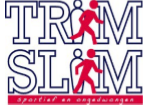 Waarom Souplessemethode:
met elkaar trainen met 	een 	TrimSlim-doel
 	‘iets’ nieuws 
 	goede resultaten mee 	behaald
TrimSlim Souplessemethode
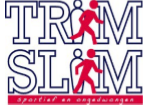 Wat is de Souplessemethode:
sneller lopen
 	schrappen (veel) lange 	duurlopen 
 	hoge frequentie
[Speaker Notes: Sneller lopen Hoe komen wij straks op terug; lichter trainen intervallen met pauze en daardoor lijkt het minder zwaar]
TrimSlim Souplessemethode
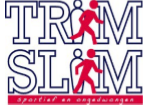 Ter voorbereiding van:
hele marathon:
New York op 4 november
 	halve marathon: 
Berenloop op 4 november
TrimSlim Souplessemethode
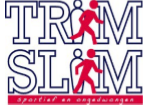 Intervaltrainingen:
100-tjes
 	200-tjes 
 	400-tjes
 	1000-tjes
TrimSlim Souplessemethode
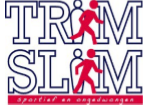 Snelheid:
afhankelijk van je snelste 	10 km-tijd
[Speaker Notes: Reactivteit; stuiteren]
TrimSlim Souplessemethode
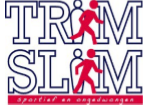 Bepalen 10 km-tijd:
zondag 12 augustus
 	bepaal je eigen 10 km-tijd
 	ren-je-rot
 	winnaar: wie het dichts bij 	de tijd is
TrimSlim Souplessemethode
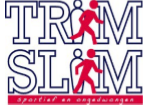 100-tjes
max. tempo
 	na afloop van de 		
hoofdtraining
 wisselduurloop
 	als hoofdtraining
TrimSlim Souplessemethode
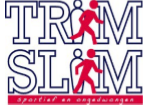 200-tjes (200 m):
wedstrijdtempo (5 km)
 	rust 200 m 
 50 m rust; 100 m dribbel; 
50 m rust
[Speaker Notes: Reactivteit; stuiteren]
TrimSlim Souplessemethode
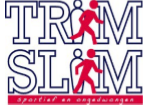 400-tjes (400 m):
wedstrijdtempo (10 km)
 	rust 400 m 
 50 m rust; 300 m dribbel; 
50 m rust
[Speaker Notes: Reactivteit; stuiteren]
TrimSlim Souplessemethode
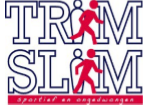 1000-tjes:
wedstrijdtempo 20 km
 	rust 800 m
 50 m rust 700 dribbel 
	     50 m rust
[Speaker Notes: 800m voor de C-lopers bij TS kan iedereen dit wel aan]
TrimSlim Souplessemethode
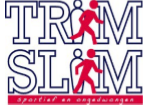 Wisselduurloop:
10 – 20 km / 30 km 4x
 	basistempo D2
 	elke km versnelling 
	30 sec D3
[Speaker Notes: Reactivteit; stuiteren]
TrimSlim Souplessemethode
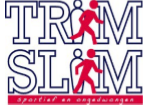 Ook aandacht voor:
Coretraining
 	Ademhaling 
 	Ontspannen loophouding
 	Reactiviteit trainen
[Speaker Notes: Reactivteit; stuiteren / pasfrequentie]
TrimSlim Souplessemethode
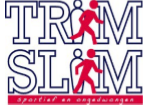 Voorbeeld weekschema
[Speaker Notes: Reactivteit; stuiteren]
TrimSlim Souplessemethode
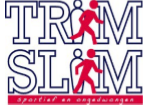 Wedstrijden:
26 augustus
	Royalrun, Soestdijk, 10 km
 	30 september
	30 van Almere
[Speaker Notes: Reactivteit; stuiteren]
TrimSlim Souplessemethode
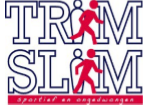 Wedstrijden:
7 oktober
	Wijkloop, Wijk aan Zee 
	5, 10,16 km 26 augustus:
 	14 oktober
	wisselduurloop Weesp - Almere
[Speaker Notes: Wisselduurloop dus geen wedstrijd]
TrimSlim Souplessemethode
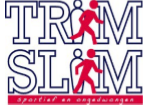 Wedstrijden:
20 oktober
	Teutolauf, bij Osnabruck
	12,2 of 29 km (ook voor wandelaars)
 	21 oktober
	Marathon Amsterdam
[Speaker Notes: Trimslimevenement met de bus ?]
TrimSlim Souplessemethode
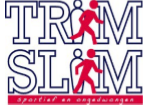 Zondag 4 november:
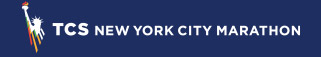 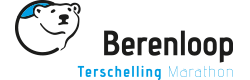